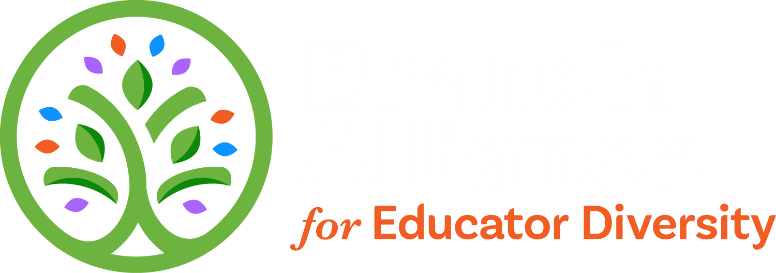 Mirror, Mirror: Critical Reflection for Equity-Oriented Practice
Come-back Session
March 8-9, 2023
Welcome Back!
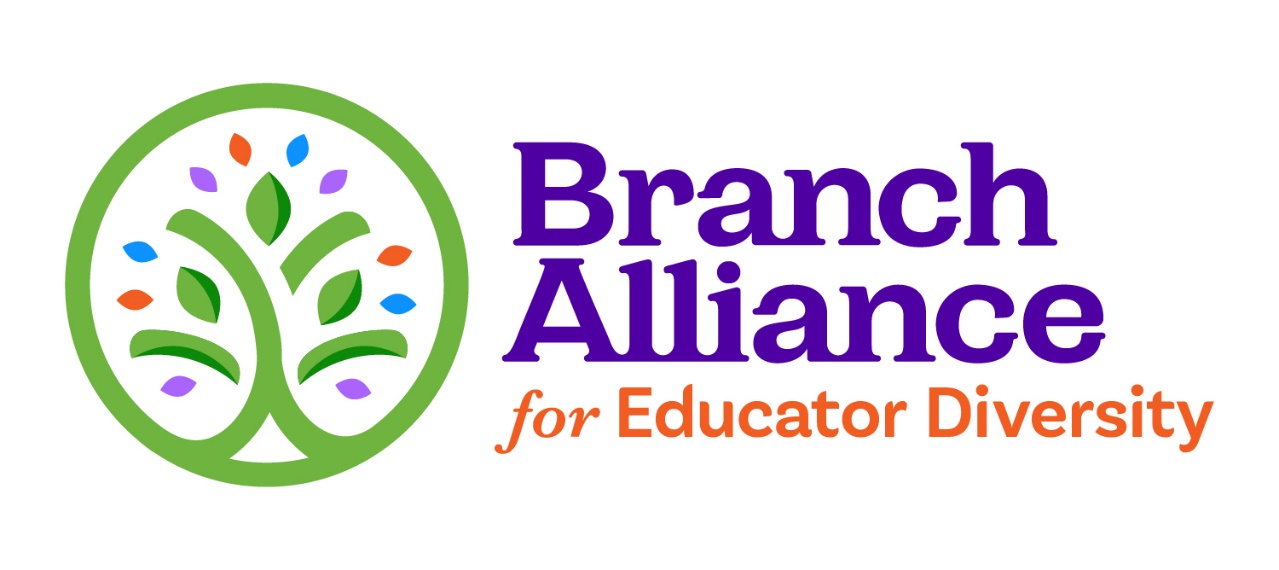 Agenda
Day 1
NORMS
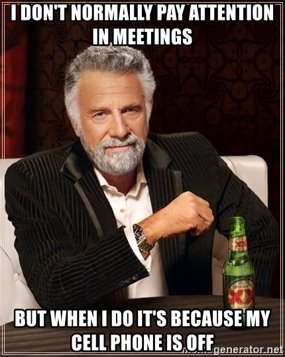 Take an Inquiry Stance​
Assume Positive Intentions​
Take Responsibility for Impact ​
Value Multiple Perspectives ​
Be Present and Present
Share Your Learning
Hashtags to Share
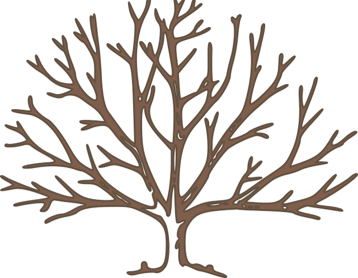 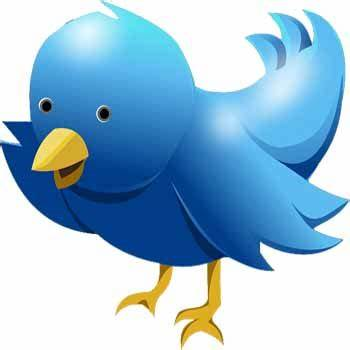 The Experience​
The Learning​
The Networking​
The Fun​

#BranchEDSpring2023Summit
#BranchEDSummitComeback
RE-CONNECTING
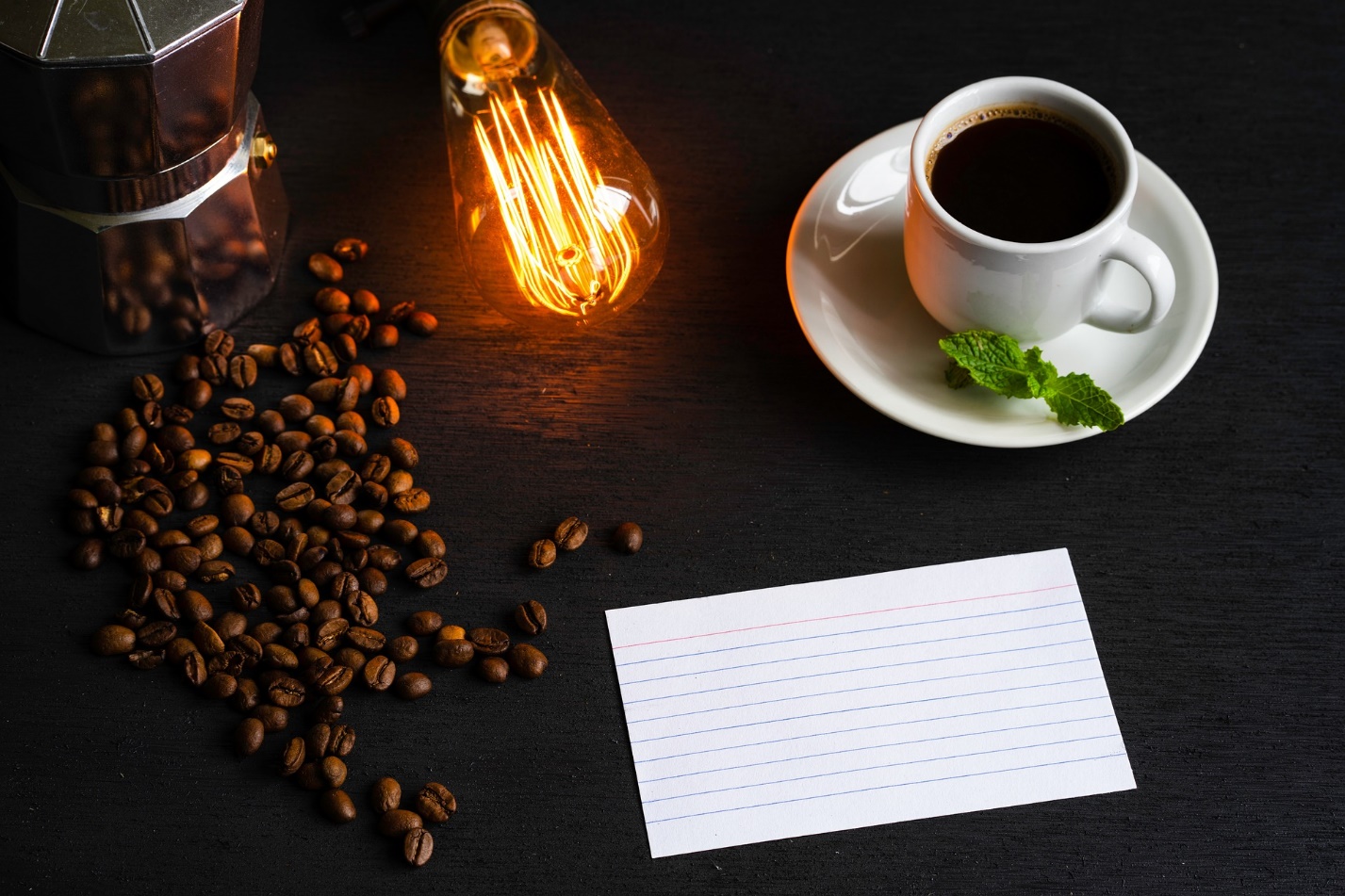 THREE QUESTION MINGLE
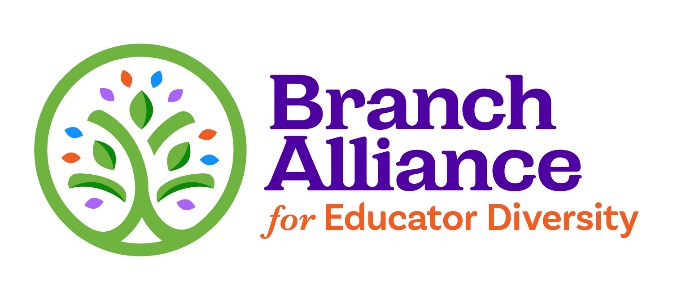 QUICK REVIEW
VIGNETTES
INCLUSIVE INSTRUCTION RUBRIC
CRITICAL REFLECTION
EQUITY CONSCIOUSNESS AND EQUITY LITERACY
7
ACTION PLAN
Digital Badges
32 Participants
24 Digital Badges Awarded
13 Proposals Submitted for Come-back Session
Focus Areas
Equity Literacy and Critical Reflection
Vignettes
Vignettes with MRS
Inclusive Instruction Rubric
POSTER SESSION
Learning from Each Other
This Photo by Unknown Author is licensed under CC BY-SA
FEEDBACK CAROUSEL
INDIVIDUAL ACTION PLANS
Purpose
To get a variety of feedback from many people in a relatively short period of time 
Set-Up
Each presenter mounts their poster on the wall along with feedback chart paper  
Teams will rotate through all projects leaving behind feedback in the appropriate quadrants
Focus Area Discussions
COLLECTIVELY
Group discussion on implementation of action plans
What?
So What?
Now What?
PECHAKUCHA
Tell your collective story using images 
20 slides X 20 seconds of commentary per slide = 6 minute and 40 second presentation 
Slides change automatically 
Speech is synchronized with the images
[Speaker Notes: Need to randomly assign presentation sequence for all participants]
HOW-TO
Consider the topic
Gather the pictures
Develop the script
See handout for how to use PPT for your presentation 
Practice
[Speaker Notes: This is on a handout]
Come-Back Session Webpage
Accessing Resources
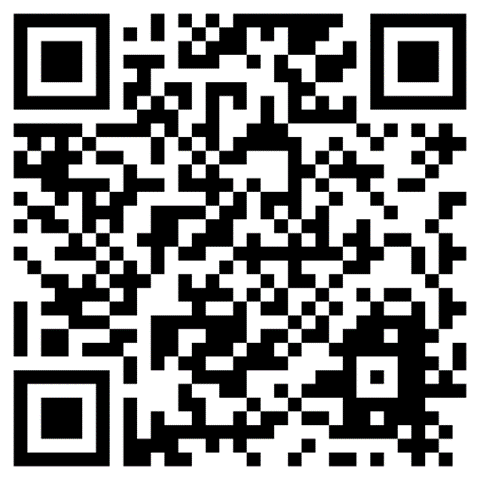 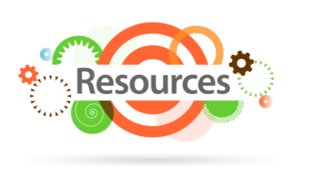 TEAM TIME
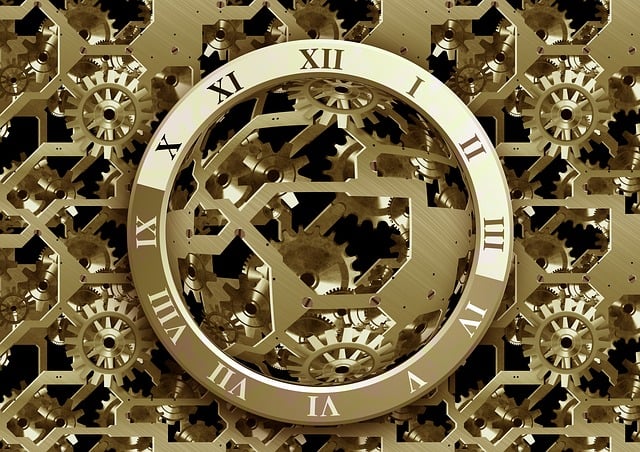 SHARE OUT
QUESTIONS
COMMENTS
Pulse Check
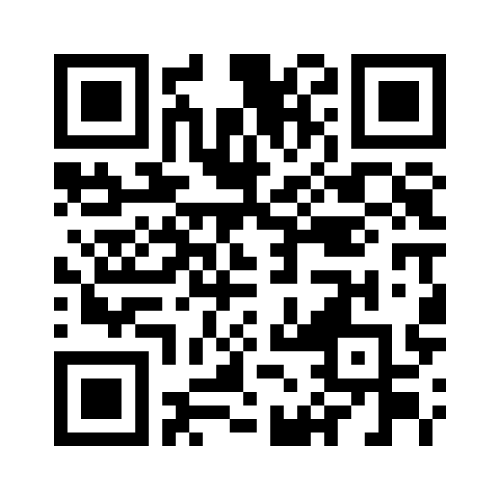 https://www.menti.com/alwtf4k6tg2i
Housekeeping
Tomorrow…
Group Picture
Pecha Kucha Time!
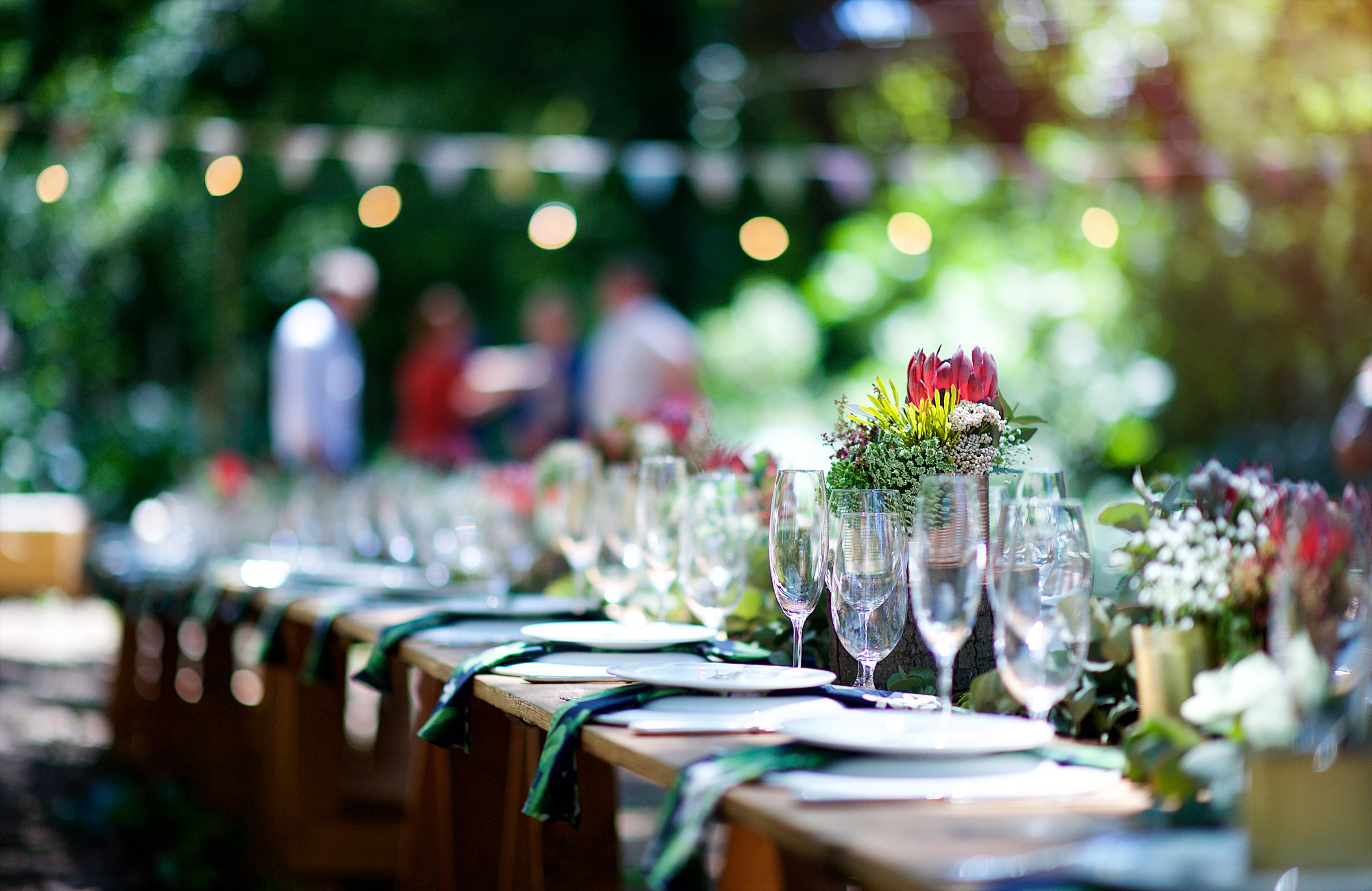 Poster Session, Reception and Dinner